U19 BRAIN Circuit Programs Data Science Consortium
Data Analysis and Discovery
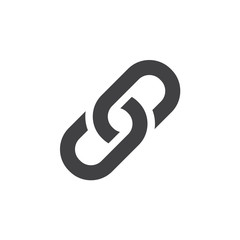 Feb 25, 2020 Showcase of Frameworks and Tools
Showcase
The main data science tools presented: 
Datajoint (BrainCogs, MoC3)
PanNeuro (Learning2Learn)
brainSTEM (OXT)
Frauenhofer CESE workflow manager (Sensation)
Anipose (FlyLoops)
NWB (Ripple)

Our goal was to address some aspects of these tools: 
Stability, usability and accessibility; 
Formats and metadata for sharing; 
Using software tools from other fields
General approaches
OXT: Oxytocin Group
Data-focused approaches
MoC3: Motor Control Circuits, Computation
Ripple: hREM, hippocampal Ripple related Episodic Memory
brainCOGS: circuits of COGnitive Systems
Analysis-focused approaches
FlyLoops: feedback loops of flies
Learning2Learn
Sensation: coding, sensation, behavior
Cloud    Vs.   On-premise
Data focused approach
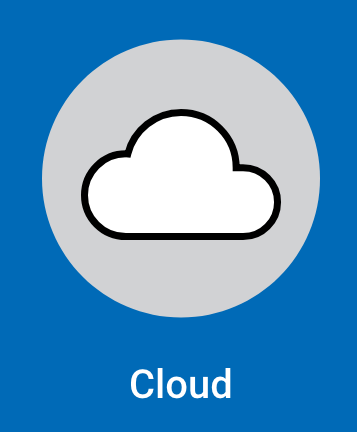 The question of maintaining on premise hardware vs using cloud is still open but it seems that the groups that are working on analysis software tend to use cloud as their platforms, where groups that are more experimental and therefore have more emphasis on the data storage tend to use on premise systems
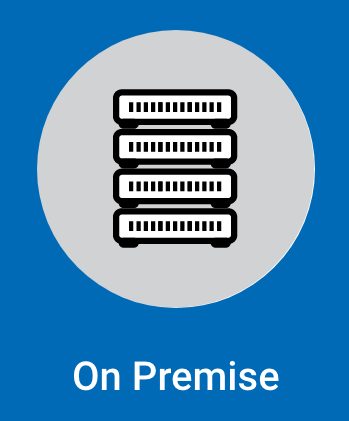 Analysis focused approach